Inclusion Quality Mark
Reinventing Reading: KS3 and Beyond 
​
Lord Derby Academy ​
​
Elizabeth Pope – Assistant Headteacher, KS4 Pastoral/Whole School Attendance Lead
elizabethpope@lordderbyacademy.co.uk

Claire Sergison – Assistant Headteacher, Professional Development / Designated Safeguarding Lead 
clairesergison@lordderbyacademy.co.uk
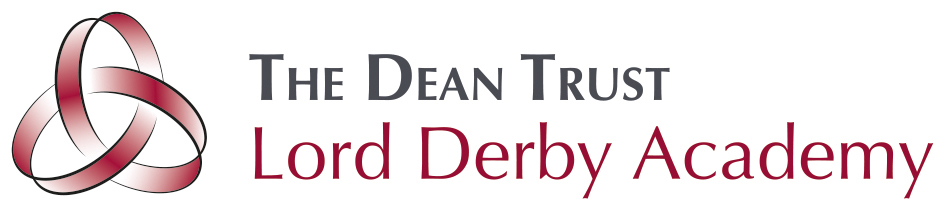 Lord Derby Academy

 Context
1100 on roll (18% on SEN register)
46 pupils with an EHCP (4%)
Primary need typically: ASD/SEMH/SLC
56% pupils in receipt of PP
97% White British
Work Experience
Learning
Pupil Wellbeing Group
Personalised Learning Environment
Literacy Support Programme
PLE 
Inclusion Groups
Alternative 
Provision
SEND Base
Re-Engage Attendance 
Provision
Pupil Counsellors
Re-Engage Behaviour Mentoring
Online 
Tutoring
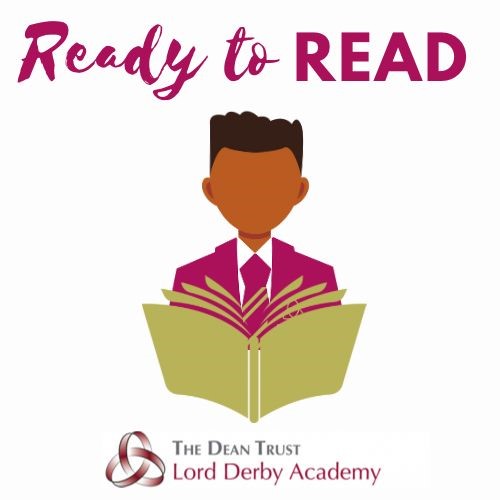 Starting point
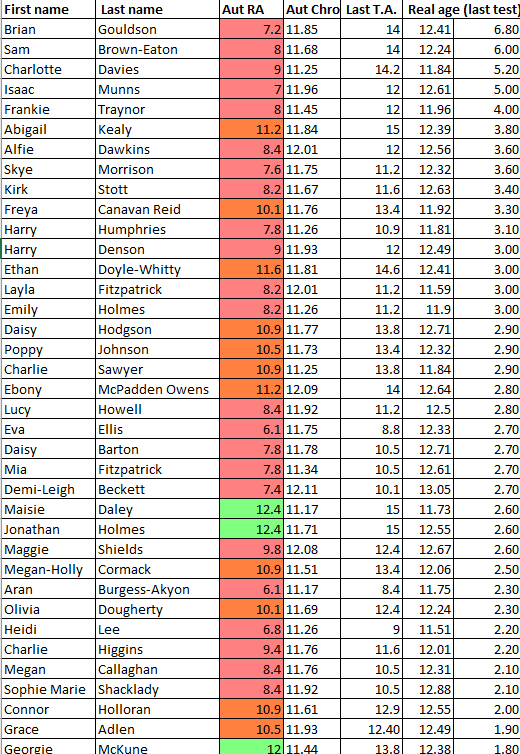 January 2022
[Speaker Notes: New LM area. Return from COVID.  Many questions asked of post-holder.  Data didn’t tell us anything.  Literacy coord – diff job now. Brave decisions.  Experts at the helm]
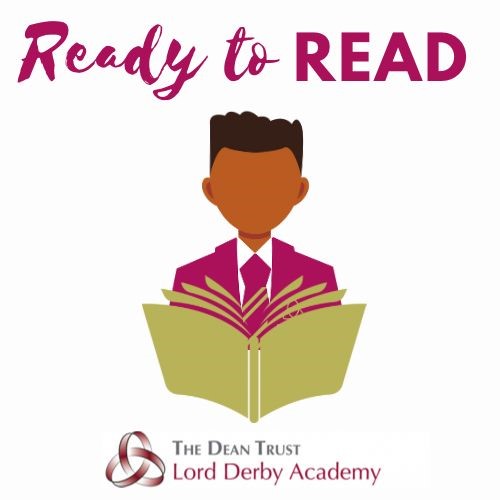 Leadership
Headteacher & Governor Support
Whole-school Culture
Credible Leaders
[Speaker Notes: HT: Reading must be prioritised. Financial.  Curriculum time.  CPD time. 
Leaders: knowledgeable, informed credible]
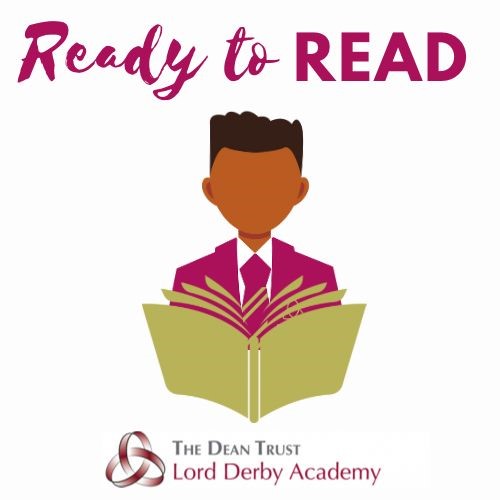 Intent … or so we thought
Priorities

To reduce the gap between chronological and reading age across Key Stage 3.

To make reading, oracy and vocabulary instruction an integral part of every lesson across the curriculum.

To support departments in developing disciplinary reading, writing and oracy.
[Speaker Notes: Ambitious from the start.  Reality check.  Huge amount of work to do if we were to affect real change.  Timescales would have to change. Implementing new strategies etc.]
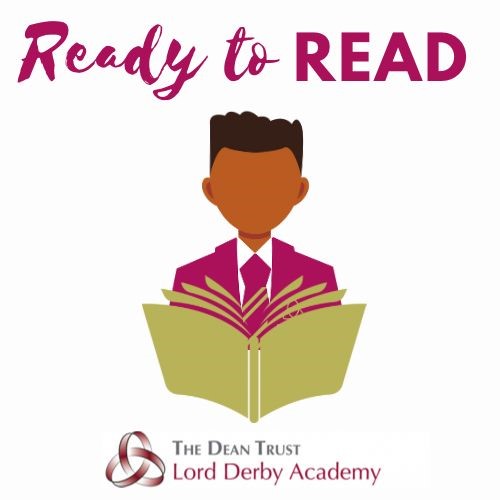 Intent … the evolved version
Intervention
Establishing an expert reading team
Effective screening & diagnostic tools
Bespoke, multi-tiered intervention
Whole-School Strategy
Reciprocal reading
Direct vocabulary instruction
Curriculum development
Disciplinary reading
Reading for Pleasure
Form-time reading
Reading for pleasure & progress at subject level
Personal Development texts
[Speaker Notes: Writing and oracy shelved. Disciplinary literacy came later.  Focus mainly on whole-school strategy – touch on intervention.  Available to discuss reading for pleasure.]
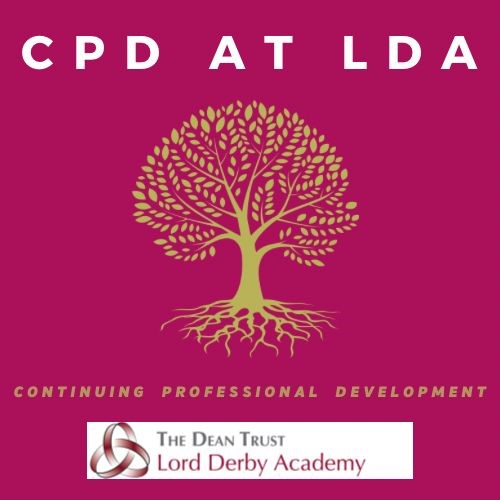 Implementation: training
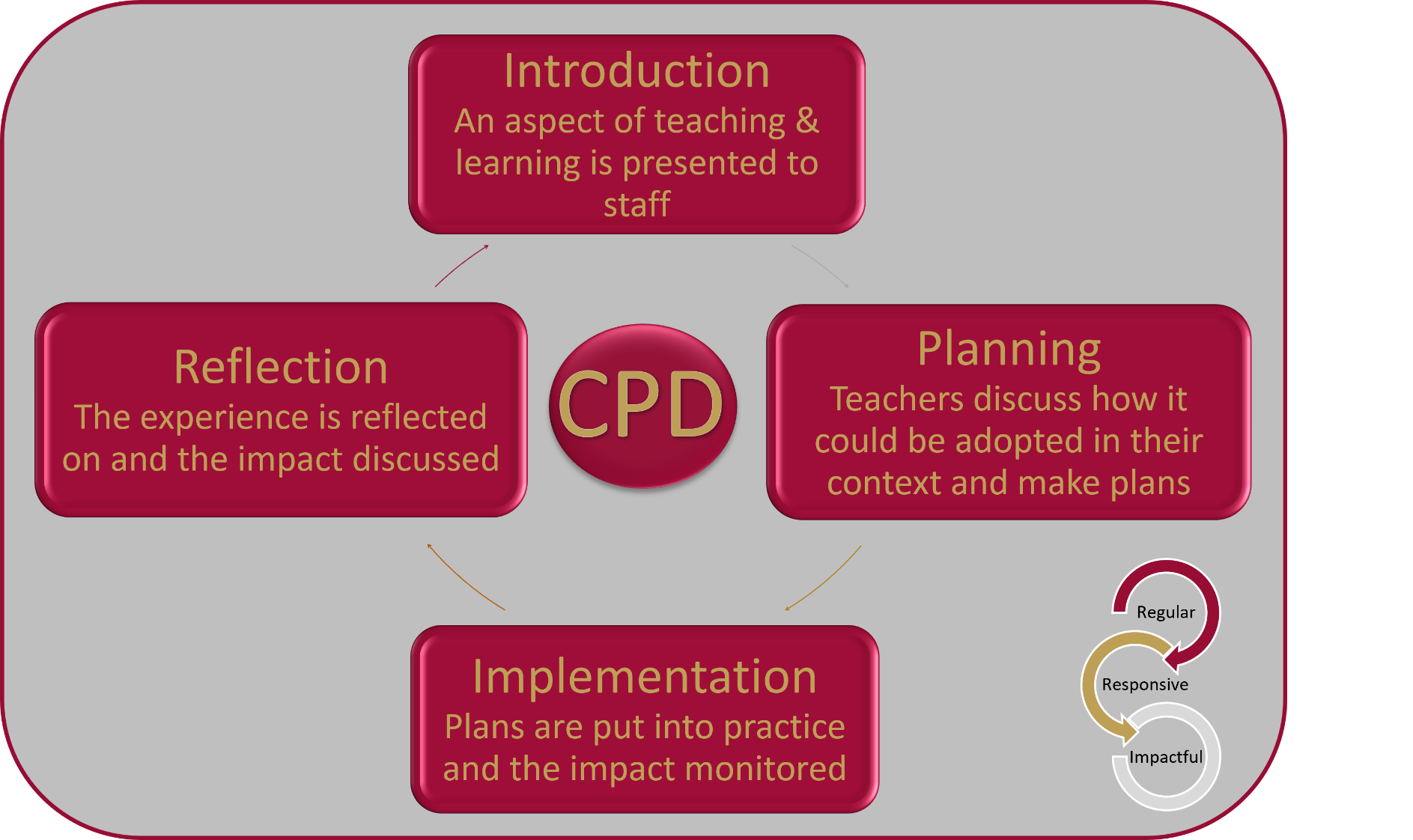 [Speaker Notes: Whole school CPD – took over for much of the first year.  Changes to CPD – big launch events must be followed up.  Showcase events, QA, sharing good practice]
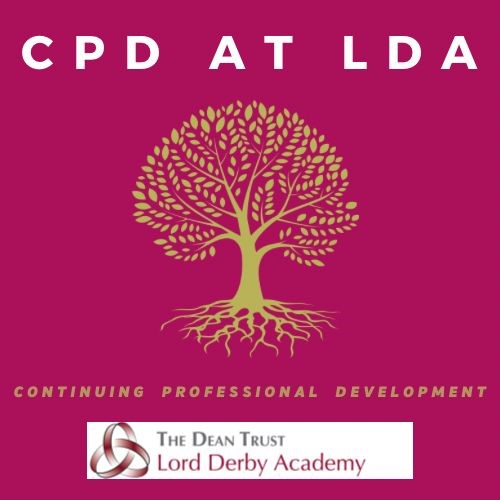 Implementation: training
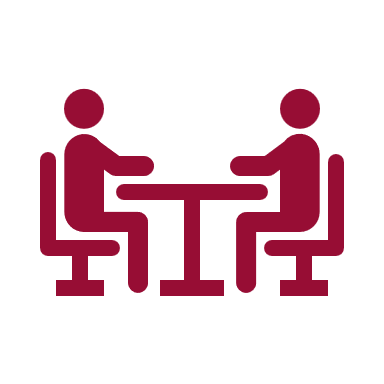 'Protect the vulnerable': Marcus Rashford's emotional letter to MPs

I encourage you to hear the childrens’ pleas and find your humanity. Please reconsider your decision to cancel the food voucher scheme over the summer holidays.
To all MPs in parliament,
On a week that would have opened Euro 2020, I wanted to reflect back to 27 May 2016, when I stood in the middle of the Stadium of Light in Sunderland having just broken the record for the youngest player to score in his first senior international match. I watched the crowds waving their flags and fist-pumping the Three Lions on their shirts and I was overwhelmed with pride not only for myself but for all of those who had helped me reach this moment and achieve my dream of playing for the England national team.
Understand: without the kindness and generosity of the community I had around me, there wouldn’t be the Marcus Rashford you see today: a 22-year old black man lucky enough to make a career playing a game I love.
My story to get here is all-too-familiar for families in England: my mum worked full-time, earning minimum wage to make sure we always had a good evening meal on the table. But it was not enough. The system was not built for families like mine to succeed, regardless of how hard my mum worked.
[Speaker Notes: Part of the first training session delivered by new literacy lead. Discussion task: identify barriers to comprehension]
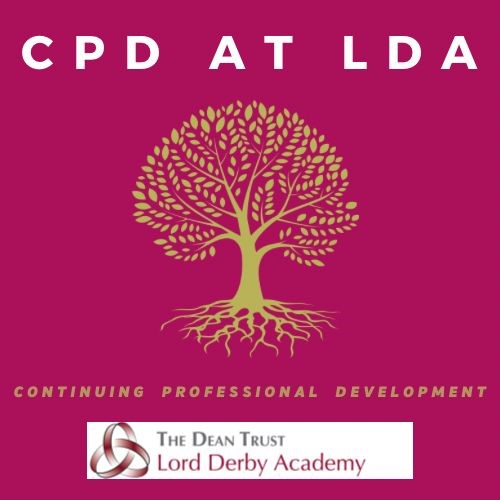 Implementation: training
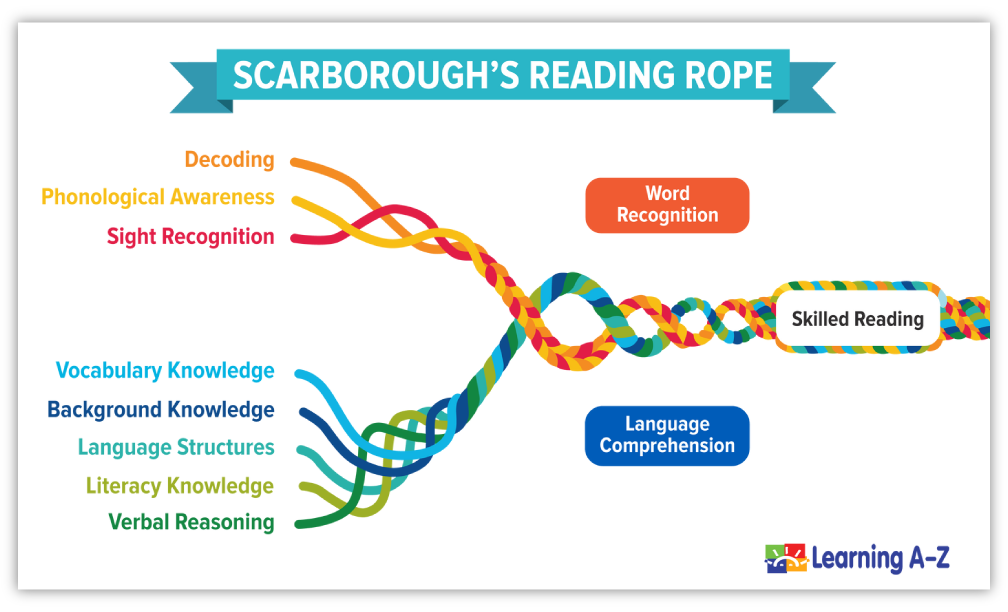 Vocabulary Knowledge
Background Knowledge
Language Structures
Literacy Knowledge
Verbal Reasoning
Breadth, precision, links
Facts, concepts
Syntax, semantics
Print concepts, genres
Inference, metaphor
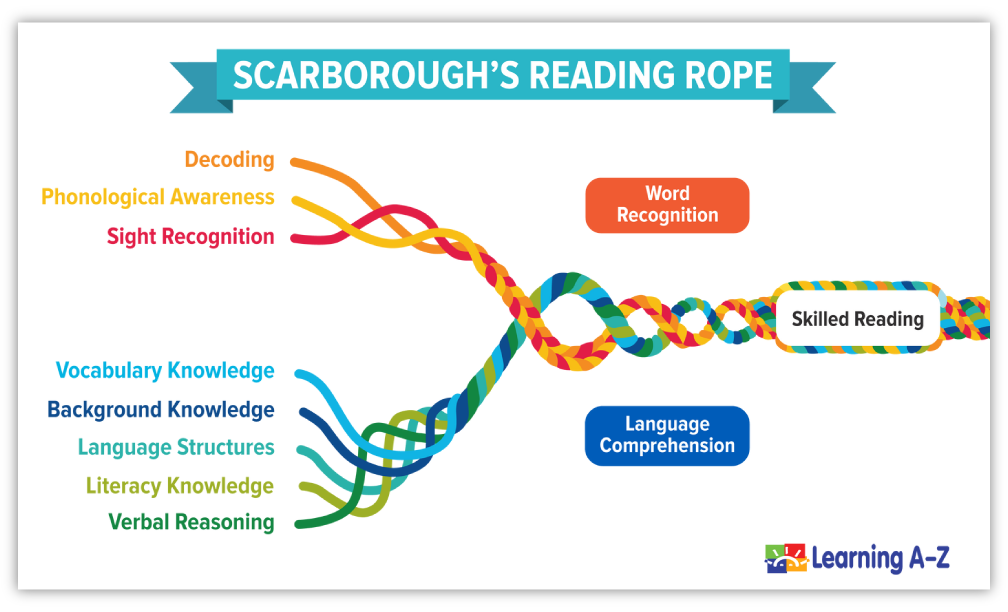 [Speaker Notes: Whole-school strategy]
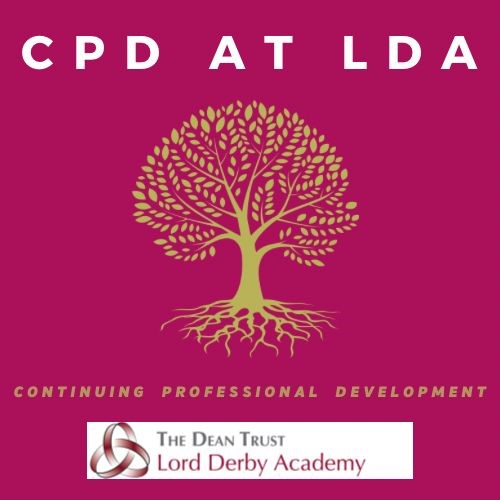 Implementation: training
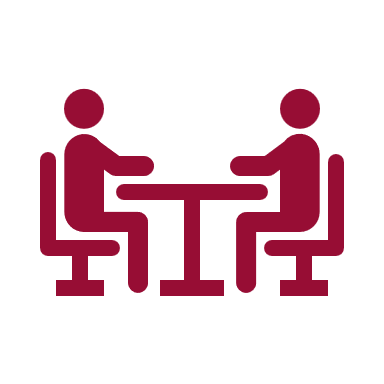 Vocabulary Knowledge
Background Knowledge
Language Structures
Literacy Knowledge
Verbal Reasoning
Breadth, precision, links
Facts, concepts
Syntax, semantics
Print concepts, genres
Inference, metaphor
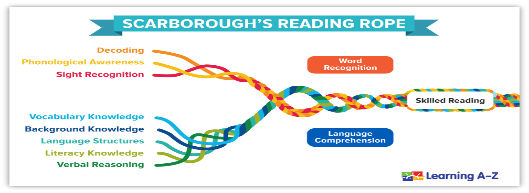 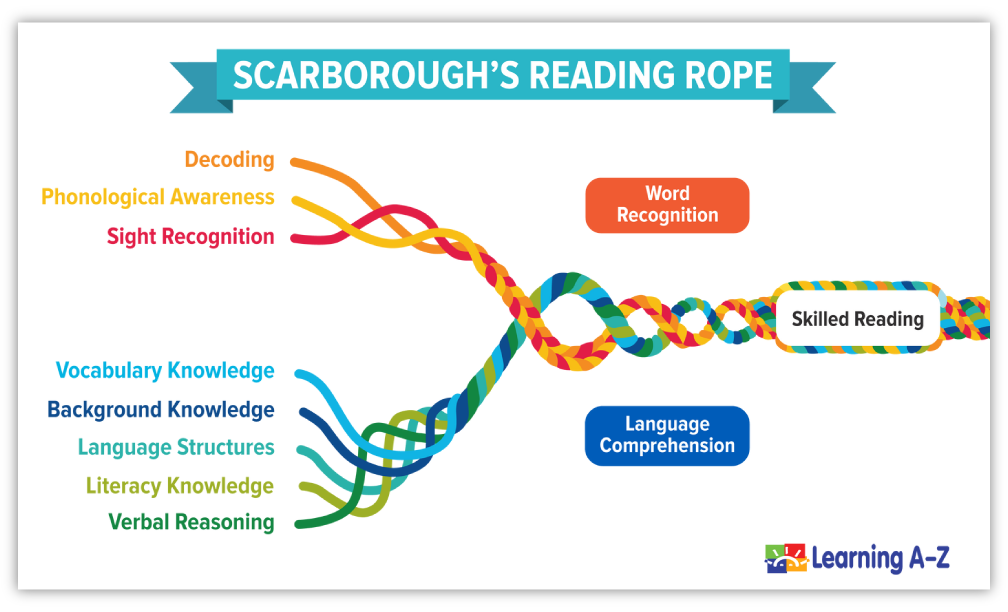 [Speaker Notes: In view of that.  Have another look at the article with a particular focus on knowledge.  FEEDBACK]
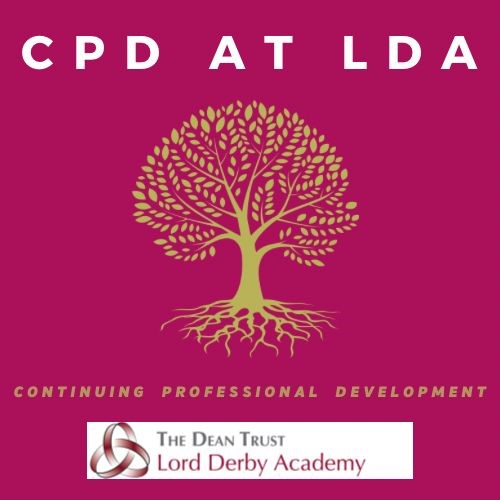 Implementation: training
'Protect the vulnerable': Marcus Rashford's emotional letter to MPs

I encourage you to hear the childrens’ pleas and find your humanity. Please reconsider your decision to cancel the food voucher scheme over the summer holidays.
To all MPs in parliament,
On a week that would have opened Euro 2020, I wanted to reflect back to 27 May 2016, when I stood in the middle of the Stadium of Light in Sunderland having just broken the record for the youngest player to score in his first senior international match. I watched the crowds waving their flags and fist-pumping the Three Lions on their shirts and I was overwhelmed with pride not only for myself but for all of those who had helped me reach this moment and achieve my dream of playing for the England national team.
Understand: without the kindness and generosity of the community I had around me, there wouldn’t be the Marcus Rashford you see today: a 22-year-old black man lucky enough to make a career playing a game I love.
My story to get here is all-too-familiar for families in England: my mum worked full-time, earning minimum wage to make sure we always had a good evening meal on the table. But it was not enough. The system was not built for families like mine to succeed, regardless of how hard my mum worked.
Vocabulary Knowledge
Background Knowledge
Language Structures
Literacy Knowledge
Verbal Reasoning
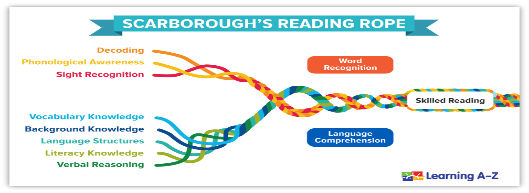 [Speaker Notes: Discussion task: identify barriers to comprehension.  Lots of overlap.  Staff aware of the many barriers that might exist.  Needed a strategy to support.]
Implementation
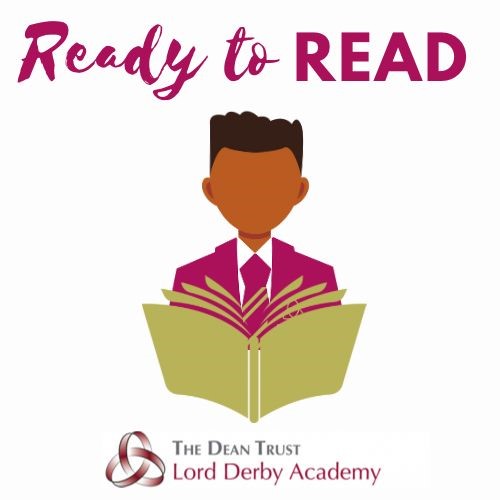 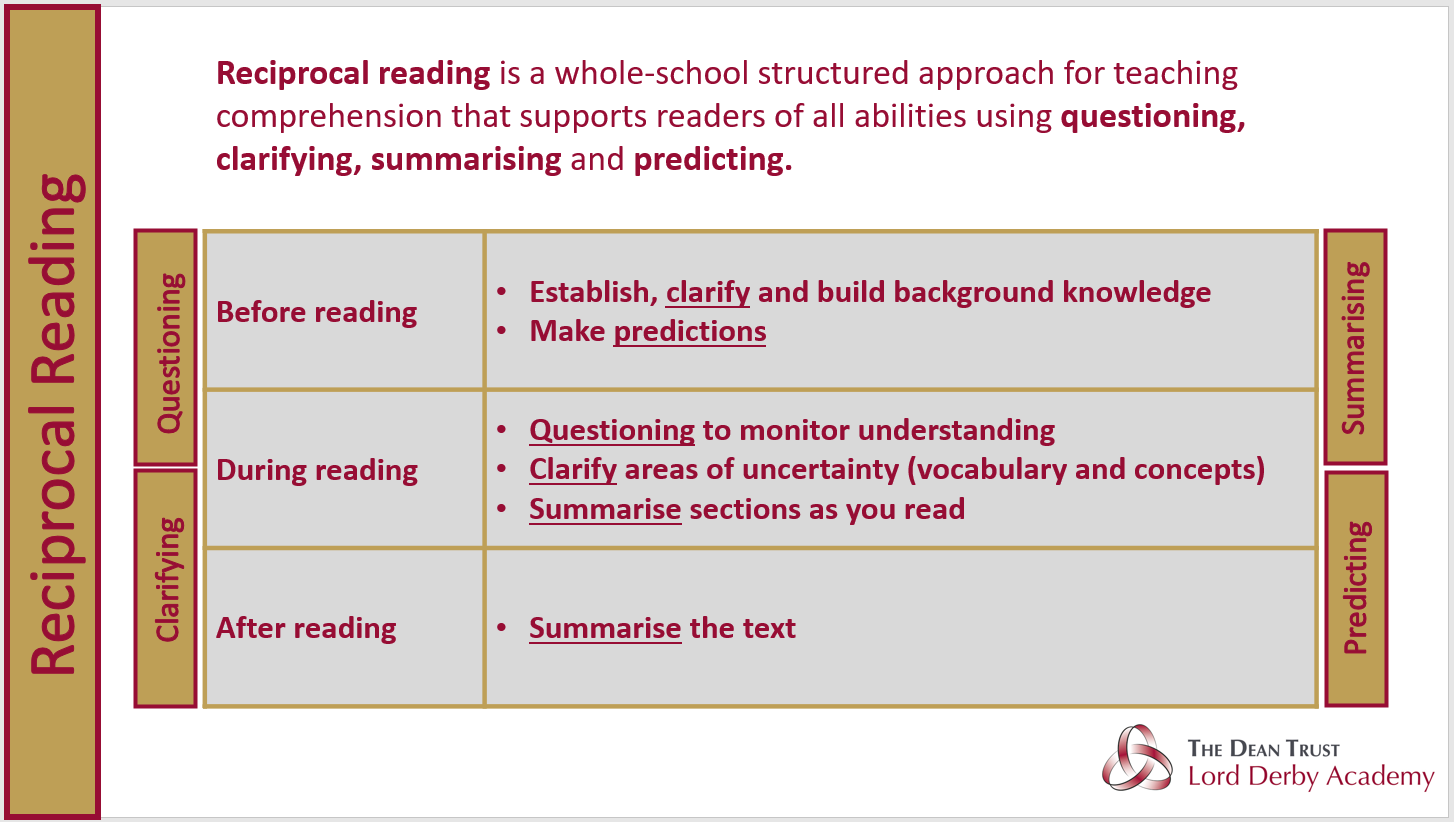 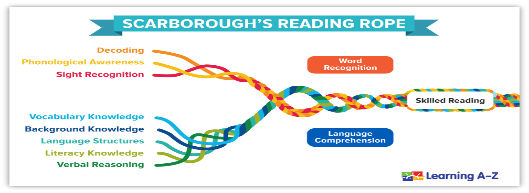 [Speaker Notes: Simple takeaway from each new area of focus]
Implementation
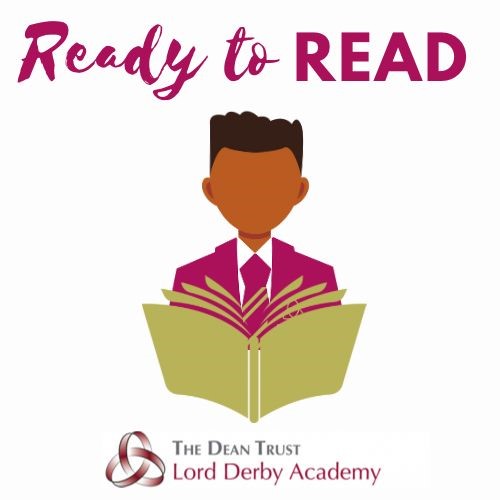 Supporting Comprehension in the Classroom
Direct Vocabulary Instruction
Curriculum Development
Reading Fluency 
Supporting Reading at KS4
Disciplinary Literacy  
Adaptive Teaching 
Form-Time Reading
Whole School Phonics
Supporting Struggling Readers (TA Training)
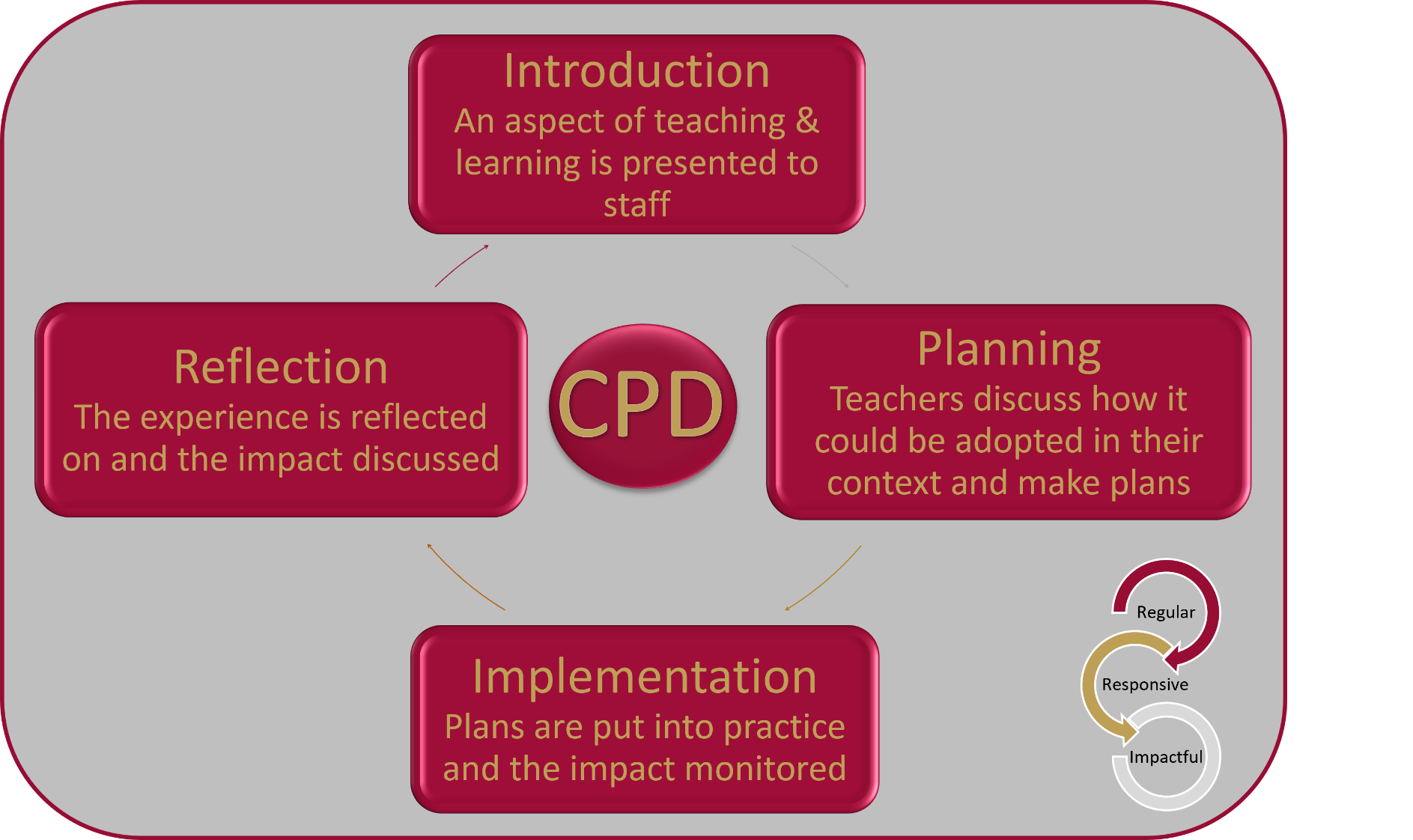 [Speaker Notes: High quality, credible training from experts.
Circular training – showcase events / sharing good practice
Leaders’ investment]
Impact
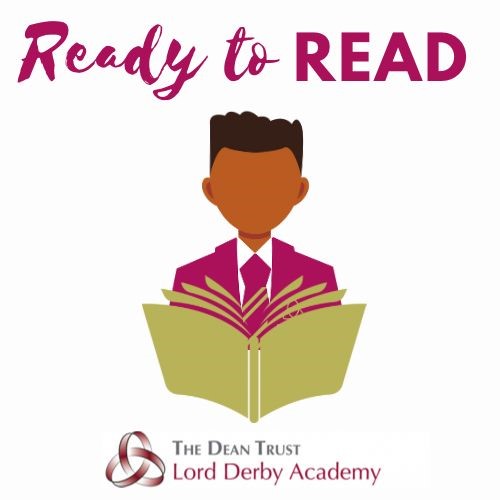 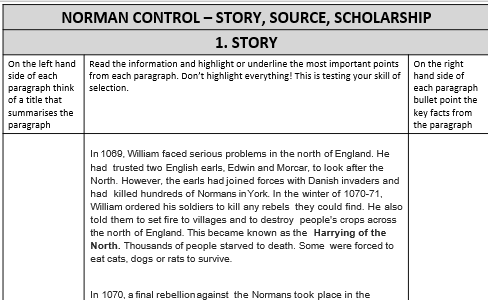 ‘The Key Stage 3 Lead in Science  has embraced the reading across the curriculum initiative, bringing reading to the forefront of the science curriculum. Reading ability is currently a barrier for some students in accessing the curriculum in science. There has been a cultural shift in science; staff never make assumptions about what language the students know. Whereas previously the learners had become accustomed to accepting there are words they do not know, they now ask for the meaning due to the safe. language-rich culture which has been created. Staff have enjoyed delivering the reading lessons and the impact to date is very positive. The Key Stage 3 Lead has shared the good practice in science at a whole staff briefing, widening the impact.’  IQM report  (2024)
[Speaker Notes: Any questions so far?]
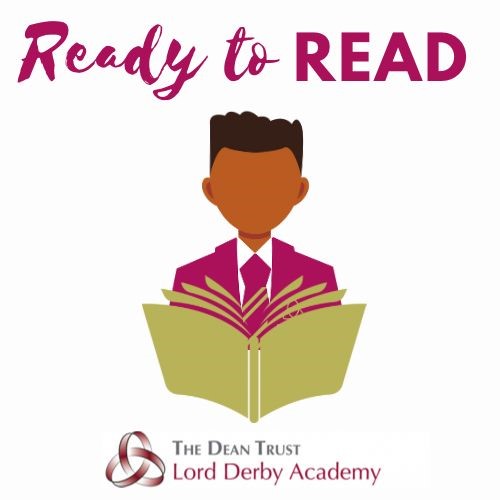 Implementation
Intervention
Establishing an expert reading team
Effective screening & diagnostic tools
Bespoke, multi-tiered intervention
Whole-School Strategy
Reciprocal reading
Direct vocabulary instruction
Curriculum development
Disciplinary reading
Reading for Pleasure
Form-time reading
Reading for pleasure & progress at subject level
Personal Development texts
Screening & Diagnostic
Diagnostic assessment to ensure accurate understanding of precise barriers
Individual evaluation
Entry level phonics screening 
WRAT testing 
Rasinski’s  Fluency Rubric
Multiple tools to identify struggling readers
Screening programme (reading age / standard score / CATS)
Key Stage 2 data (SATS, teacher assessments & feedback)
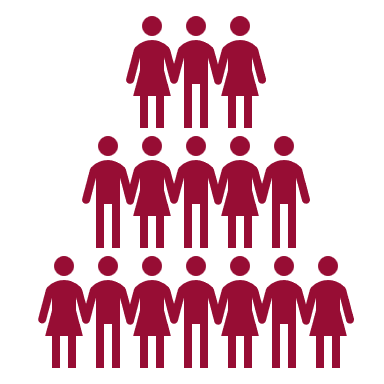 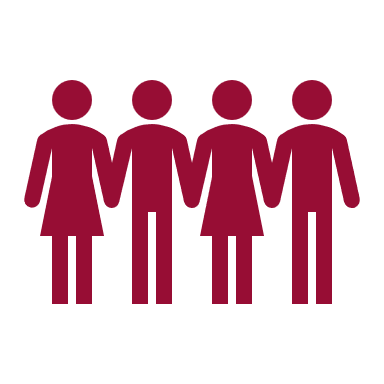 ‘Leaders have strengthened their processes for identifying pupils who struggle with their reading knowledge.’  Ofsted report (2023)
[Speaker Notes: Diagnostic assessment tools – research / quantitative and empirical data.  Right for your setting.  Our journey has evolved. Pitfalls with Lexplore.  Satisfied with Lexonick (come back to that)]
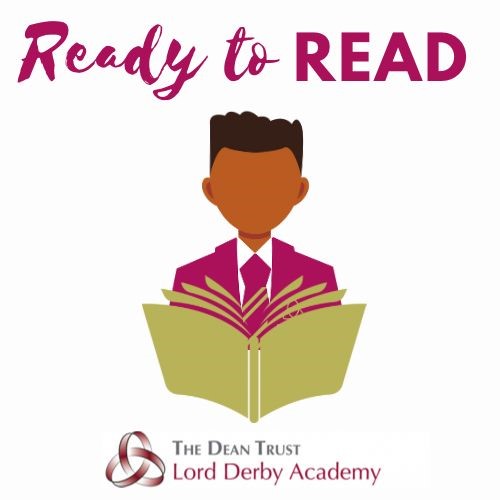 Identifying priority cohort
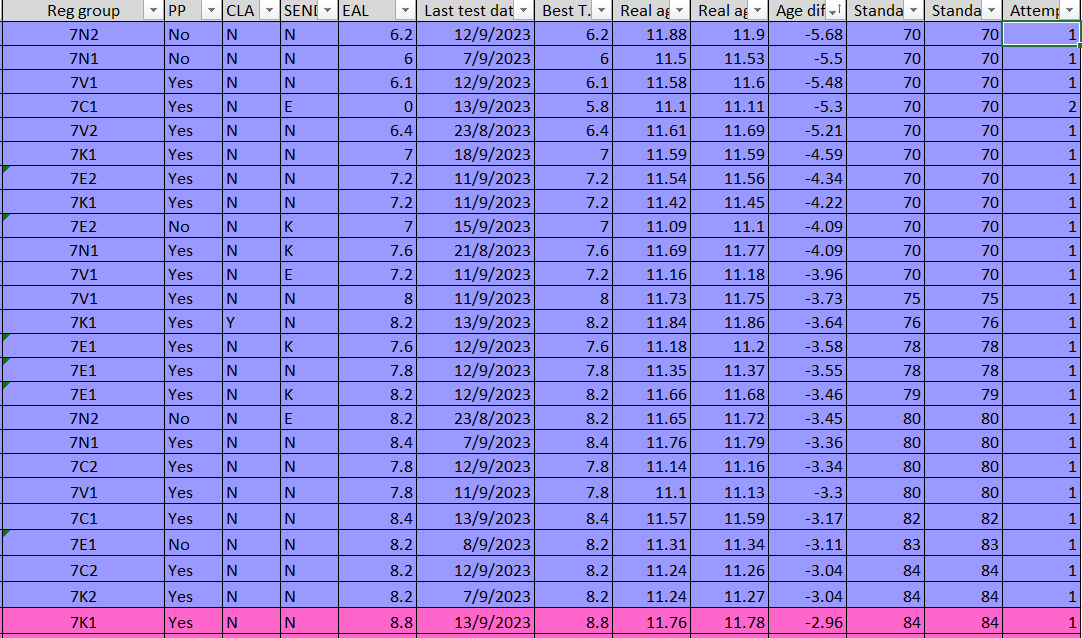 Intervention
Establishing an expert reading team
Effective screening & diagnostic tools
Bespoke, multi-tiered intervention
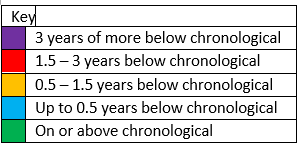 [Speaker Notes: Identifying priority cohort.  School priorities etc.  Moral imperative]
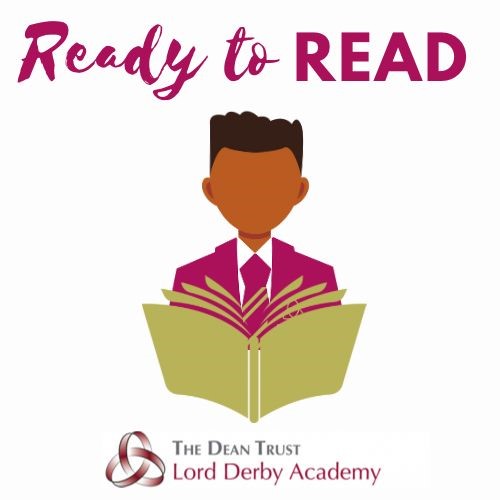 Identifying a product
Suitable for older readers

Research led, fully resourced programme 

High-quality training and quality assurance

Multi-tiered and flexible

Targeted
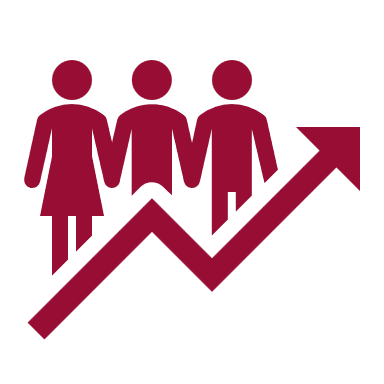 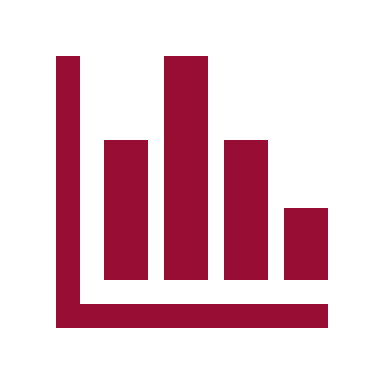 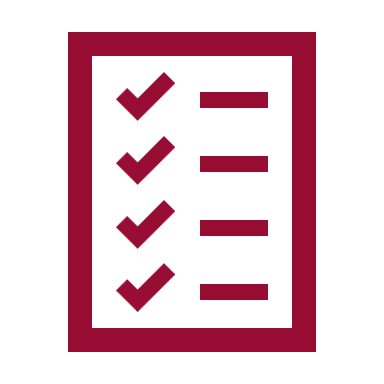 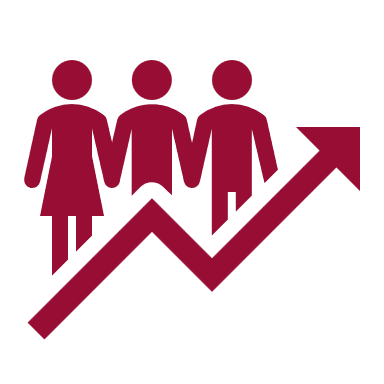 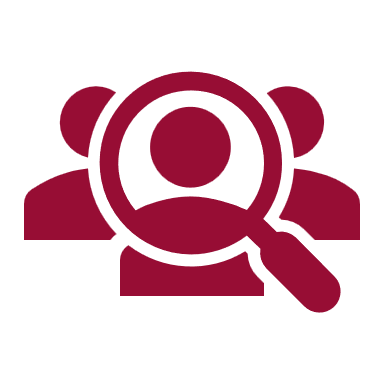 [Speaker Notes: Choose your programme wisely! Products aimed at older readers.]
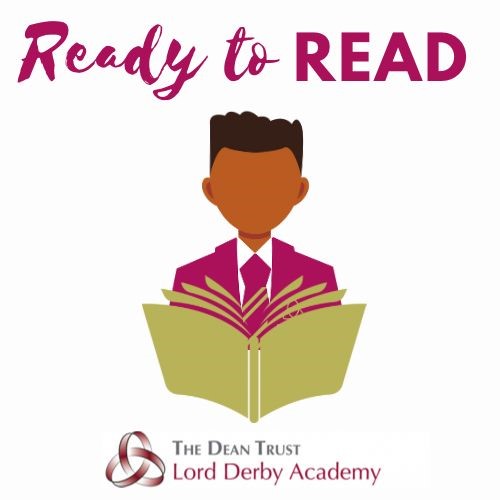 Implementation
Delivered by reading experts

SLT support

Highly organised and well-communicated

Delivered with fidelity

Ongoing evaluation
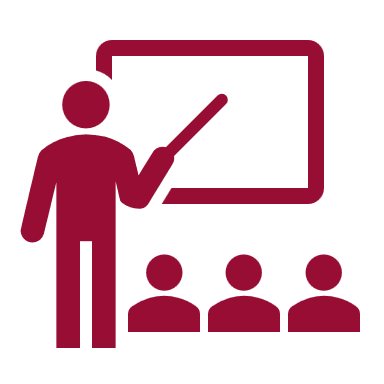 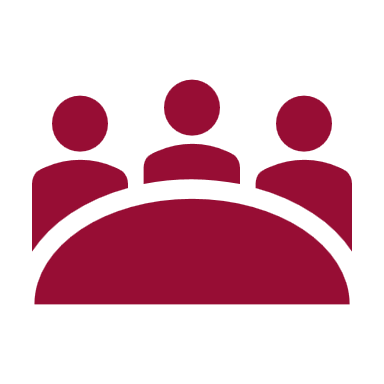 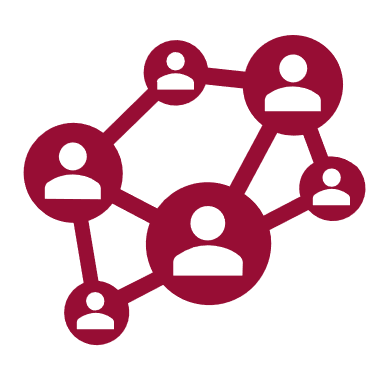 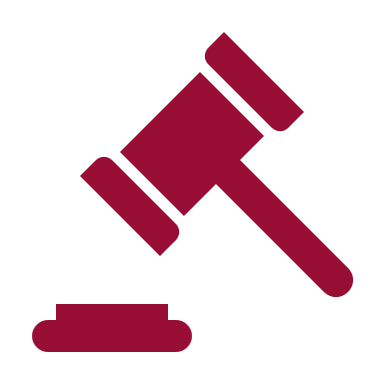 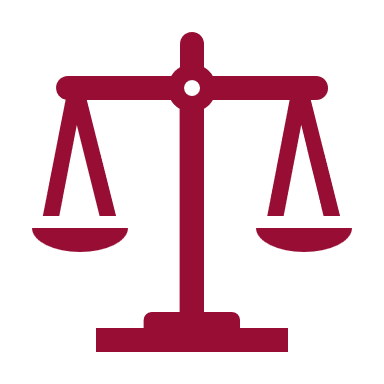 [Speaker Notes: Choose your programme wisely! Products aimed at older readers!]
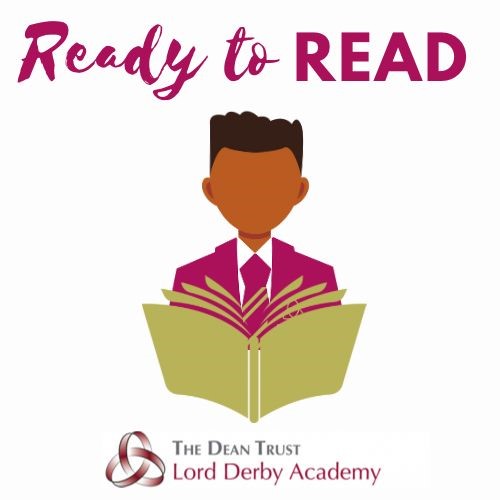 Impact: evaluating success
Last year, the average gains for those pupils based on their exit tests suggested they had made 51 months progress in terms of reading age and 15 points progress on standard score. 
Whilst this data reveals rapid success in a short period of time, this data should be treated with some caution. The WRAT exit test does not assess unfamiliar vocabulary or comprehension in the same way reading age screening does and these two scores did not always correlate . 
The data did prove that the intervention was delivered with fidelity and the decoding gaps had been filled, however this did not appear to immediately support pupils in their comprehension. 
The team decided that an additional layer of intervention was required that incorporated the application of reading skills at whole text level and increasing exposure to a variety of texts.
[Speaker Notes: Don’t be afraid to make changes]
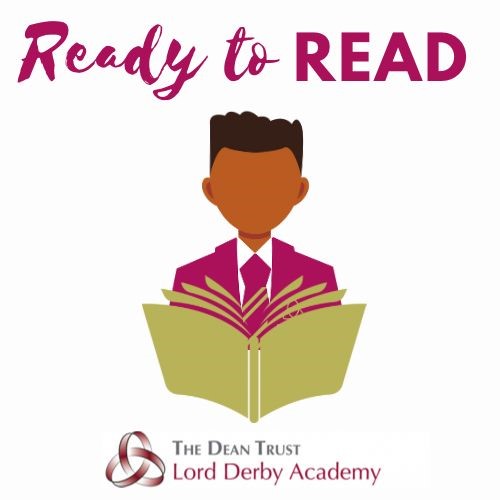 Impact: evaluating success
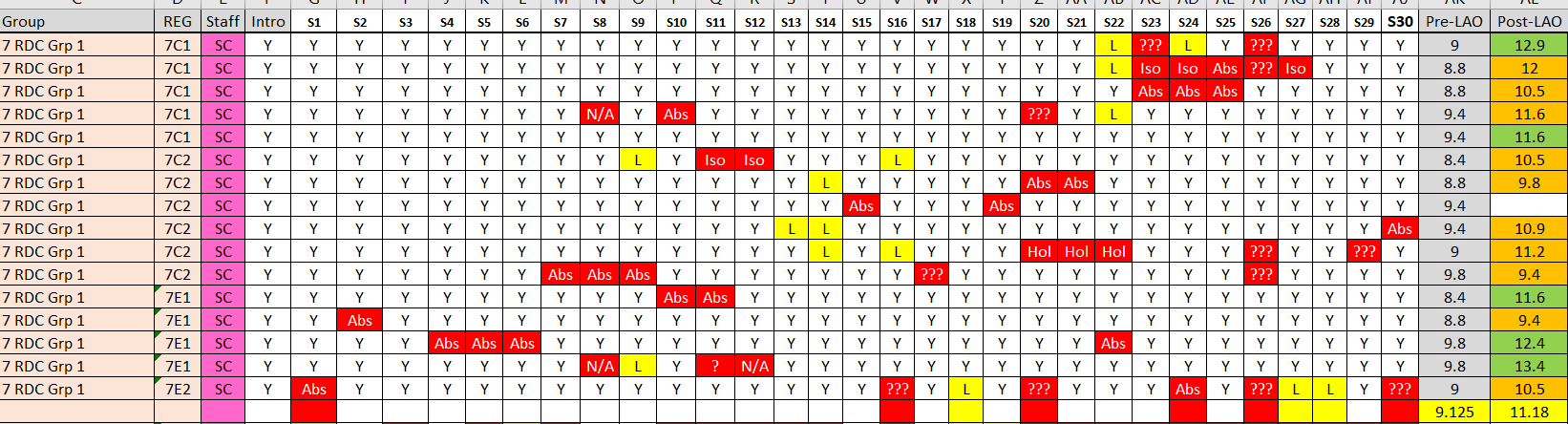 Average gains of 2 years in 10 weeks suggest that the whole text reading and fluency practice following a phonics programme is effective in improving reading.
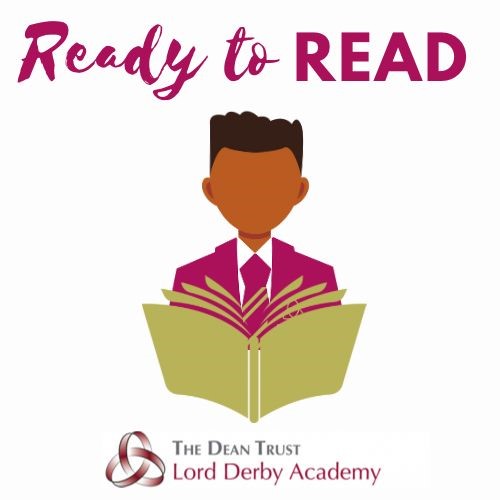 Impact: evaluating success
September 2023 to July 2024
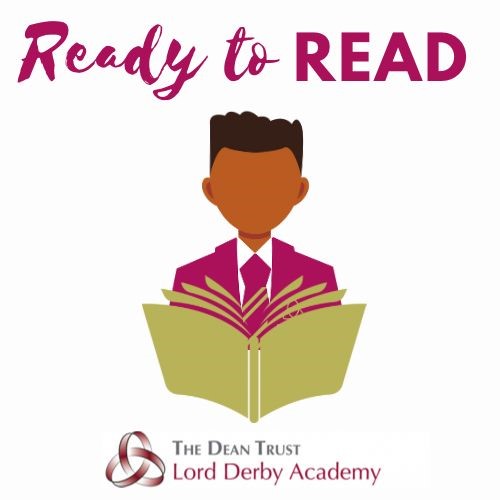 Key takeaway
Headteacher & Governor Support
Whole-school Culture
Credible Leaders
[Speaker Notes: You cannot do it on your own.]
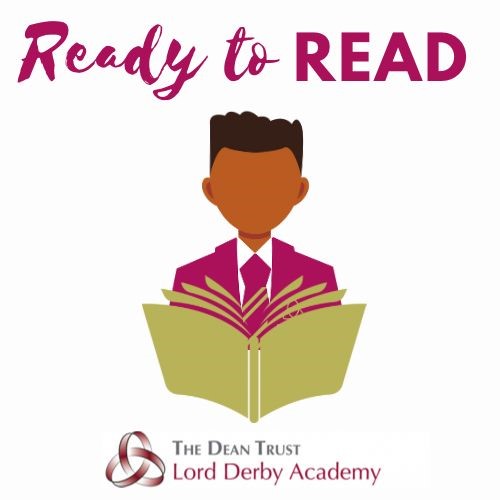 Questions
[Speaker Notes: You cannot do it on your own.]
Thank you
Contact us to learn more
Email: admin@iqmaward.com
Phone: +44 287127 7857
www.iqmaward.com